Miten rakentaa eettistä kestävää osallisuutta ja arvioida osallisuuden toteutumista?
Helena Inkinen, Pesäpuu ry 
Johannes Jahnukainen, Lastensuojelun Keskusliitto
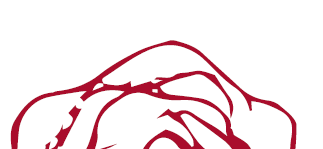 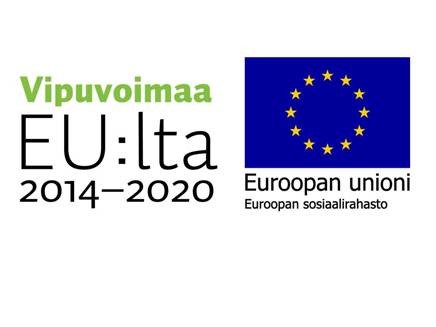 Osallisuuden eri ulottuvuudet
Osallisuus on jokaisen lapsen perus- ja ihmisoikeus.
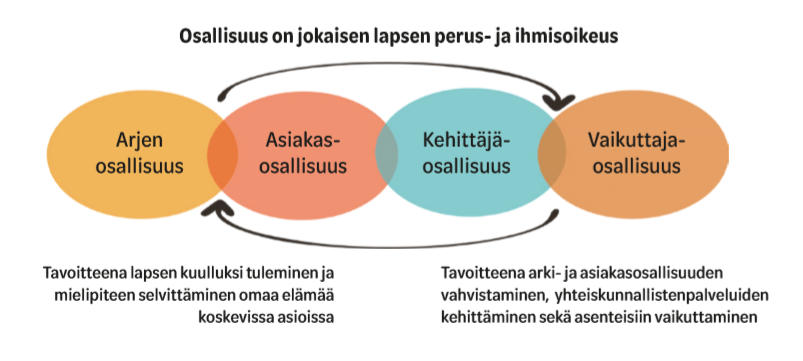 Tavoitteena arki- ja asiakasosallisuuden vahvistaminen, yhteiskunnallisten palveluiden kehittäminen sekä asenteisiin vaikuttaminen
Tavoitteena lapsen kuulluksi tuleminen ja mielipiteen selvittäminen omaa elämää koskevissa asioissa.
Lähde: Paaso & Vario 2020 teoksessa  Kirahvit – Kurkistuksia lasten kanssa tehtävään kehittämistyöhön. Pesäpuu ry.
Osallisuuden edellytykset
Osallisuus on tunne, mutta mitä muuta se on?
Osallinen on,
Kun on osa jotain (kuuluminen; ulkopuolelta määritelty/tunnustettu)
Mahdollisuus toimia; valita toimintansa tavat (toimijuus)
Tuntee olevansa osa sitä; suhteissa tapahtuva (tunne kuulumisesta; sisäisesti tunnustettu)

Osallisuuden tunne, vaikuttaa toimintaan/toimimattomuuteen
Osallisuus ei synny tyhjiössä vaan vuorovaikutuksessa ympäristön toimijoiden ja rakenteiden kanssa
Osallisuudella on edellytyksiä, joiden toteutumisen kautta voidaan suunnitella ja tukea kokemuksen syntymistä
Tutustuminen (Voidaan puhua myös kohtaamisesta)
Turvallisuus
Tieto 
Tuki
Taulukko eri osallisuuden muodoista ja osallisuuden edellytyksistä
Oma osallisuussuunnitelma
Huomaa nämä:

Tilat
Viestintä
Keinot ja kanavat
Osaaminen ja oppiminen
Asenteet
Esimiehet ja työyhteisö
Seuranta ja arviointi
Rahoitus ja palkkiot
Tee suunnitelma ja mieti seuranta, apuna eettiset ohjeet.
Lastensuojelun Keskusliitto
Johannes Jahnukainen
Kokemusasiantuntijuuden eettiset ohjeet
Kokemusasiantuntijuus lastensuojelussa -verkosto on koostanut Lastensuojelun kokemusasiantuntijuuden eettiset ohjeet. 
Ohjeet on tarkoitettu tueksi ja kannustukseksi sellaisen tilaisuuden valmisteluun, jossa on mukana kokemusasiantuntija.
 Eettiseen ohjeistukseen on kerätty vinkkejä, ohjeita ja suosituksia, jotka tukevat onnistuneen tilaisuuden järjestämistä.
[Speaker Notes: Käydään läpi nyt pääpiirteittäin. Mahdollisuus tutustua tarkemmin LSKL verkkosivuilta.]
Periaatteita ohjaamaan yhteistyötä
LUOTTAMUKSELLISUUS
TASA-ARVOISUUS
TURVALLISUUS
KUNNIOITUS
VAPAAEHTOISUUS
Valmistelu
Kerro kokemusasiantuntijalle millaisesta tilaisuudesta on kyse. 
Varmista, että puhuja saa riittävästi teknistä tukea ja tietoa. 
Varmistathan kokemusasiantuntijalta, jos hän haluaa käydä puheenvuoron/työskentelyn vielä läpi ennen tilaisuutta. 
On tärkeää miettiä etukäteen, mikä on kokemusasiantuntijan rooli tilaisuudessa. Haluatko yksittäistä asiakasääntä vai laajempaa kokemusääntä?
Sovi ennen tilaisuutta yhteisistä pelisäännöistä yleisön ja mahdollisen median suhteen
Sovi palkkion maksamisesta etukäteen. Sovi kokemusasiantuntijan kanssa, koska hän saapuu paikalle ja kuka on häntä siellä vastassa.
[Speaker Notes: Kenelle tilaisuus on tarkoitettu, ketä on paikalla, kuinka suuri tilaisuus on? Mihin kokemusasiantuntijatietoa hyödynnetään ja millaisia tavoitteita puheenvuorolla/työskentelyllä on? On monia hyviä tapoja työskennellä ja pitää puheenvuoroja. Millainen teistä olisi innostava tapa? Osallistava vai perinteisempi seminaaripuheenvuoro? Onko kyseessä ryhmämuotoinen työskentely vai webinaari? 
Yhteisellä suunnittelulla kokemusasiantuntijan kanssa, voit varmistaa, että molempien toiveet ja ajatukset tilaisuudesta vastaavat toisiaan. 
Millaisia teknisiä laitteita tilaisuudessa on tai millä verkkoalustalla se toteutetaan?
Saako kuvata? Saako mainita somessa? Miten saa mainita? Millä nimellä tai nimikkeellä kokemusasiantuntija haluaa esiintyä?]
Toteutus
Jos et itse ole tilaisuudessa paikalla, varmista, että joku muu läsnä oleva henkilö on nimetty kokemusasiantuntijan tueksi. 
Huolehdithan, että kokemusasiantuntijan esille tuomaan kokemukseen suhtaudutaan kunnioittavasti ja luottamuksellisesti. Tarpeen vaatiessa rajaa keskustelua. Huolehdi, että kokemusasiantuntija on tasa-arvoisessa asemassa keskustelussa ja saa puheenvuoroja, tulee kuulluksi ja avoimesti kohdatuksi. 
Joskus kokemusasiantuntija tarvitsee rohkaisua ja kannustusta mielipiteensä ilmaisuun ja oman kokemuksensa jakamiseen. Muista arvostaa kokemusasiantuntijan kokemusta sellaisena kuin hän sen kertoo ja kuulla avoimesti. Kokemukset voivat olla sekä myönteisiä, että kielteisiä.
Kokemusasiantuntijalla pitää AINA olla lupa kieltäytyä tai olla kommentoimatta jotain asiaa. Kokemusasiantuntija on tilaisuudessa vapaaehtoisesti jakamassa omaa kokemustaan ja hän saa rajata itse, miten paljon jakaa. 
Puhu tilaisuudessa ymmärrettävästi. Vältä ammattikieltä.
[Speaker Notes: Huomioi, että kokemusasiantuntija esitellään työryhmälle/yleisölle 
Kokemusasiantuntija on paikalla vaikuttaakseen asioihin. Kokemusta läpikäytäessä on tärkeää pohtia miten kokemusasiantuntija olisi toivonut asioiden menevän. Eteenpäin katsova ja rakentava keskustelu voi tarjota kokemusasiantuntijalle korjaavan kokemuksen.]
Tilaisuuden jälkeen
Varaa heti tilaisuuden päätyttyä aikaa keskustelulle kokemusasiantuntijan kanssa, miten tilaisuus meni. 
Anna palautetta ja kiitä panostuksesta. Mikä panostuksessa oli erityisen arvokasta tai hyvää? Mahdolliset esiin tulleet ongelmakohdat on hyvä käydä heti läpi (kokemusasiantuntijan puolelta tai muiden osallistujien toimesta).
Jos tilaisuudesta tulee jokin tuotos tai kerätään palautetta, muista toimittaa ne myös kokemusasiantuntijalle. Jos palaute on kriittistä, se on hyvä käydä yhdessä läpi. 
Hoida yhdessä sovittu palkkionmaksu ajoissa. Jos jälkikäteen on toimitettava palkkio- tai matkalaskuja, niin varmistathan että kokemusasiantuntijalla on tieto, mitä tehdä ja keneltä voi kysyä apua.
Kokemusasiantuntijoita erilaisella kokemuksella
Kokemusasiantuntijuus mennyt paljon eteenpäin viimeisten vuosien aikana.
Osa toiminut jo vuosia, osa vasta aloittelemassa. 
Miten kokeneen kokemusasiantuntijan sinä saat tilaisuuteesi?